1
VTPBiS Coordinators as Coaches Learning and Networking Workshop
Presented by
VTPBiS State Team
[Speaker Notes: Describe transition from Region Mtgs to Coordinators as Coaches]
2
Acknowledgements
National PBIS TA Center
George Sugai
Rob Horner
Susan Barrett
Northeast PBIS Network
Brandi Simonson
Jen Freeman
Other PBIS Super Stars
Terry Scott
Kent McIntosh

VTPBiS
Julie Erdeyli
Rebecca Lallier
Ken Kramberg
3
Agenda
Why Coordinators as Coaches?
What you told us!
Topic: Social/Emotional/Behavioral Learning Across the Tiers
Annual Report Review and SY 16 Goals
Fidelity & Impact 
VTPBiS Updates 
What else?
4
Who’s Here and Introductions!
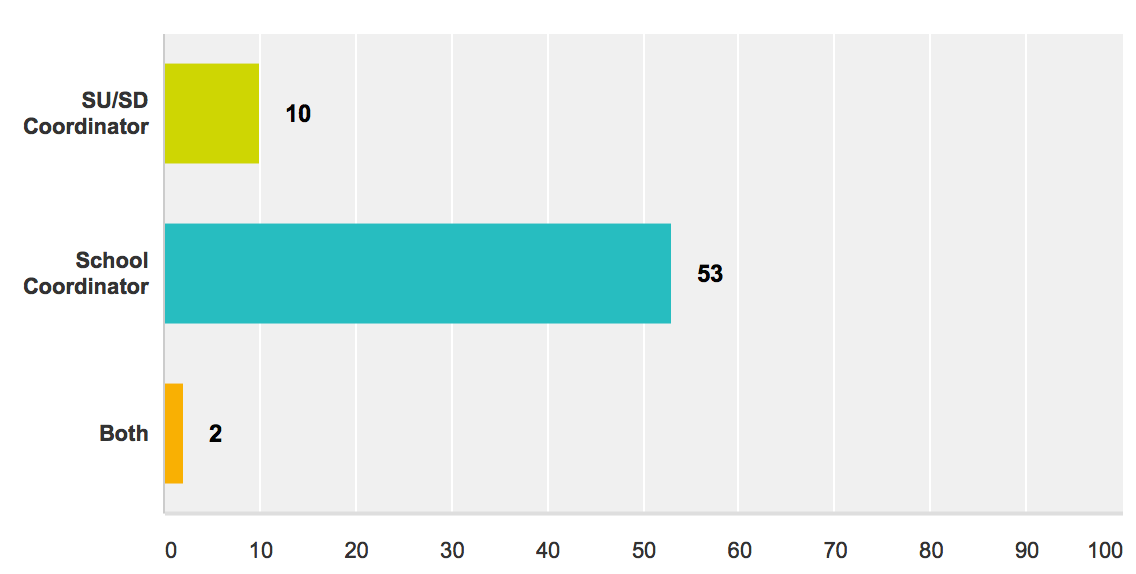 [Speaker Notes: If large group, have the attendees introduce themselves to their table mates.  If small group, they may be able to quickly introduce themselves to the large group.]
5
Why Coordinators as Coaches?
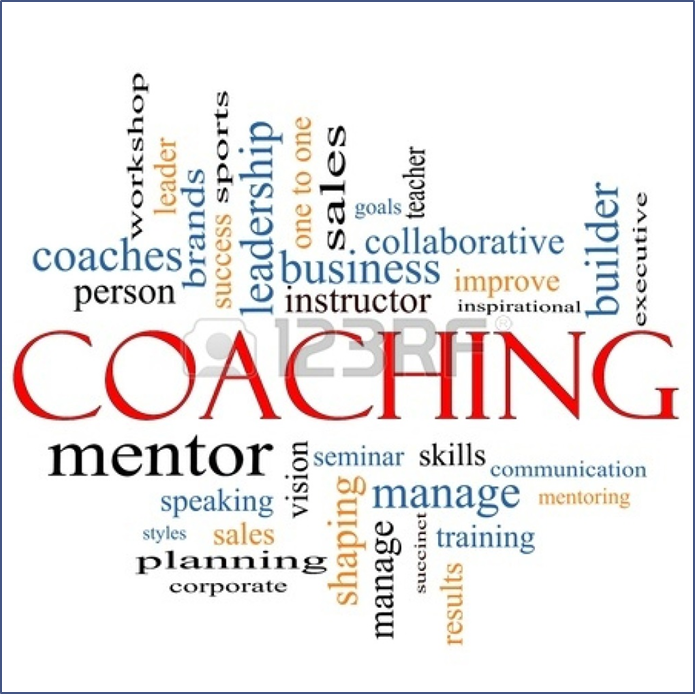 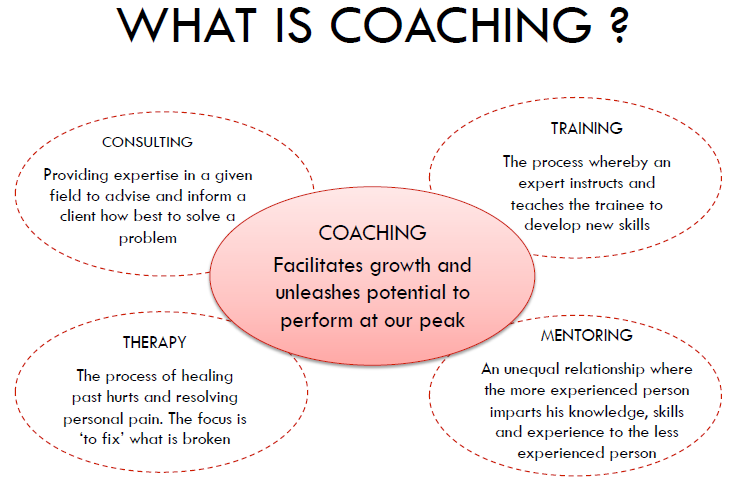 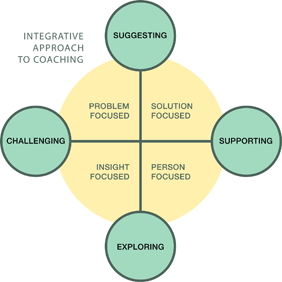 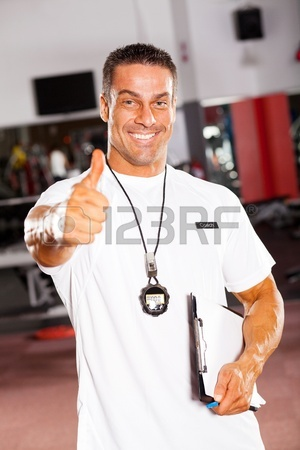 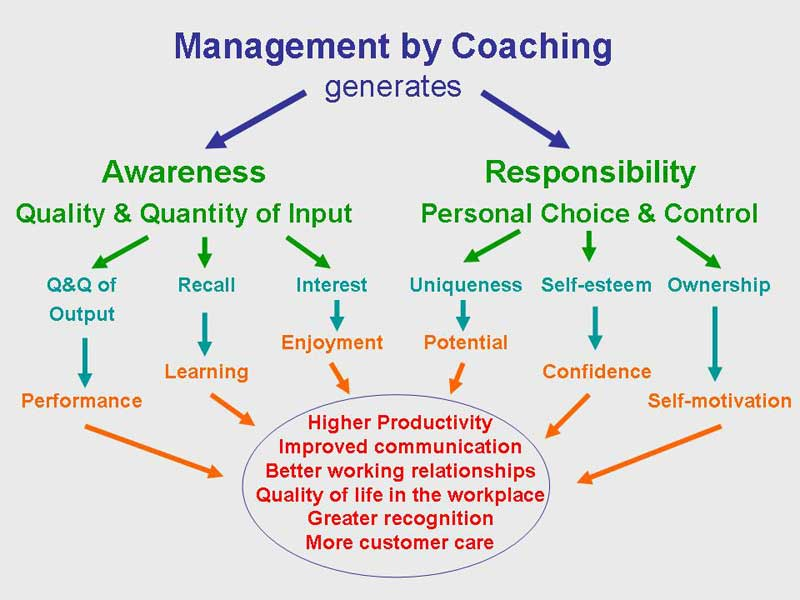 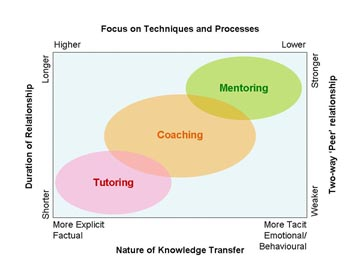 [Speaker Notes: Coaching is key to sustainability and coaching at the building level helps to build internal capacity.  Many of the functions you are currently doing are “coaching” activities.
Ask if folks attended coaching at Leadership Forum

Role similar to Literacy Coach or Math Coach – depends on SU/SD/School Structure]
6
Why Coaching is Important?
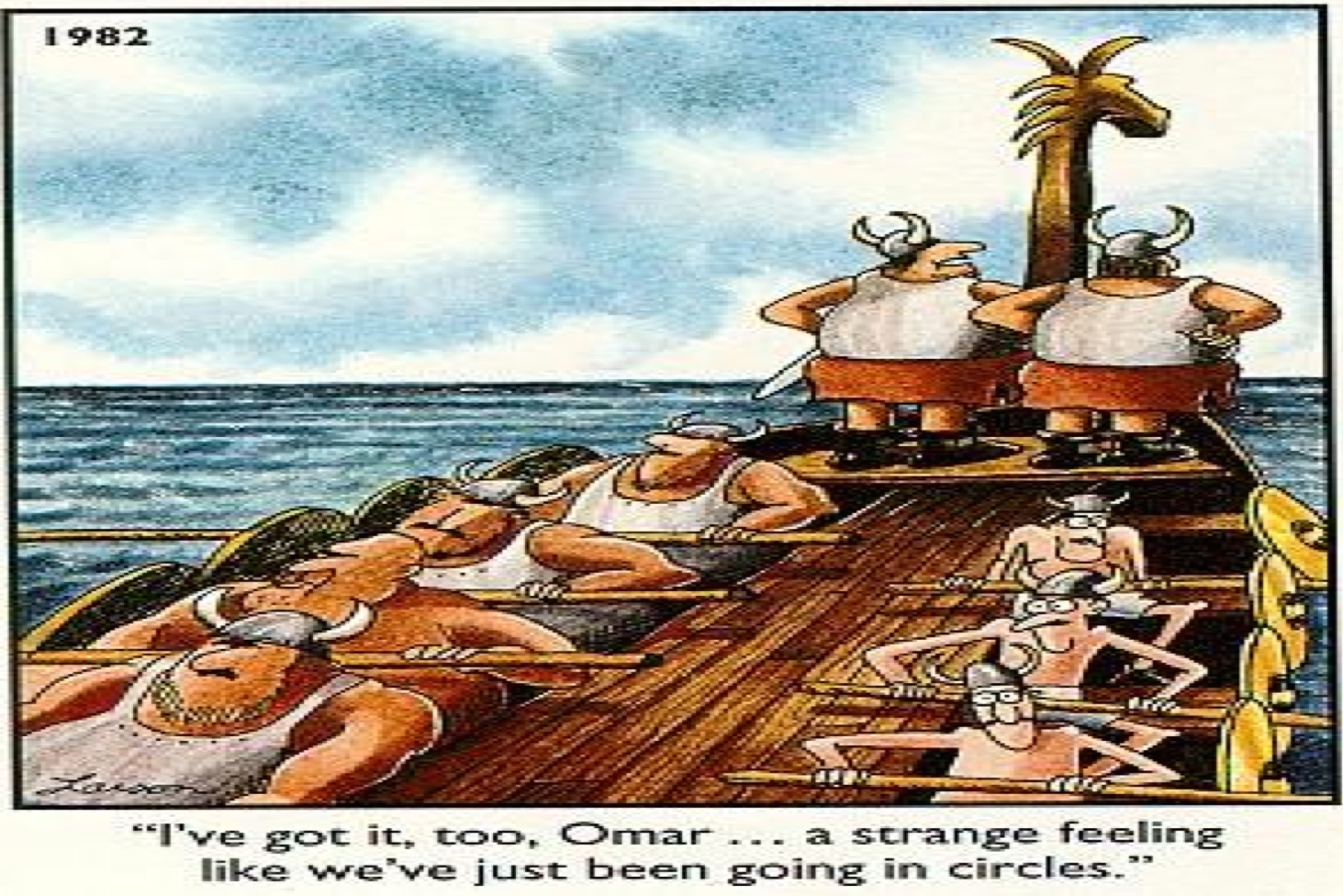 [Speaker Notes: Pre-correction, provide resources……Next few slides discuss this further.  We want to avoid doing the same thing over and over again and getting the same results.]
7
Why is Coaching Important?
Why is Coaching Important?
10%                     5%                        0%
30%                     20%                     0%
60%                     60%                     5%
95%                     95%                    95%
Joyce & Showers, 2002
8
What is a Coach?
[Speaker Notes: Transition Slide – Many ways and words to describe coaching.]
9
Features of Coaching (see Coordinator Self-Assessment)
Action Planning
Faculty training
PBIS/MTSS-B
Team meetings
PBIS knowledge
MTSS
Behavioral competence
Link to resources
Data tools
Faculty
Administrator
SU/SD Coordinator
Families and 
    Community
George & Barrett (2011)
[Speaker Notes: As we move into this new intentional use of Coach in your roles, let’s talk about some of the features of coaching.

Coordinators Self-Assessment]
10
Coach as ‘Facilitator’
Facilitator
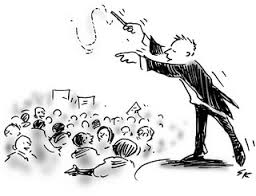 George & Barrett (2011)
[Speaker Notes: Creates a positive, supportive environment
Creates and helps ensure structure within team meetings
Helps identify team member roles and responsibilities
Ensures team consensus
Guides the development of the Team Action Plan
Facilitates the problem solving process
Guides and ensures implementation fidelity of the PBS/MTSS-B process]
11
Coach:Content Knowledge
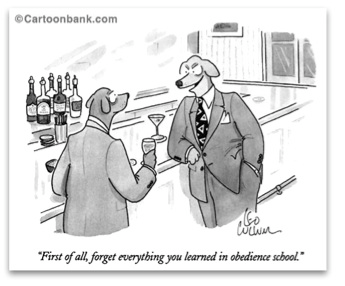 Content Knowledge
George & Barrett (2011)
[Speaker Notes: Weakest area of coaching – Other coaching roles in literacy or math have already been established – Our hope is to, with your expertise and knowledge in PBIS, to support you and your own content knowledge so you can best support your school.   Is to Increase knowledge of coach at local school building level

Fluent in PBS principles (features, practices, and systems across the tiers)
Knowledgeable of PBIS/MTSS-B principles (i.e. triangle or continuum of supports)
Understands basic behavioral principles
Familiar with the components and operation of a proactive school-wide behavior discipline system
Aware of the application of school-based data management and data-based decision making
Able to evaluate date and make data-based decisions]
12
Coach as ‘Communicator’
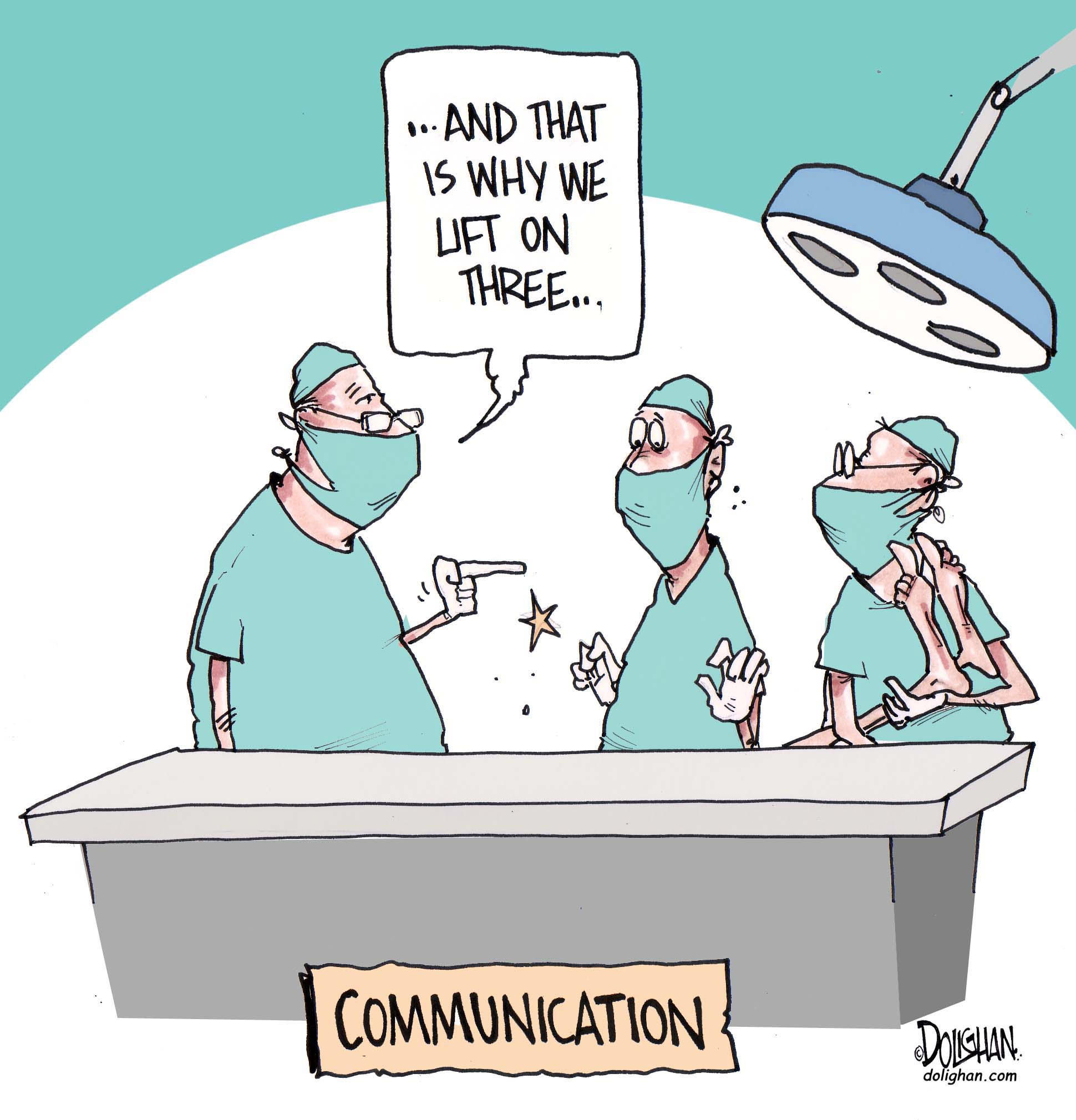 Communicator
[Speaker Notes: Have folks share what they may have experienced since seeing this ppt at the leadership forum]
13
Activity
Review and complete the PBIS Coordinator Self-Assessment or the SU/SD Coordinator Checklist

With a partner identify the coaching activities you currently do.

Identify three goals and discuss strategies for how you can accomplish these goals.
[Speaker Notes: 20 Minutes – Handout Coordinator Self-Assessment to School Coordinators and the SU/SD Coordinator Checklist to the SU/SD Coordinators.]
Coordinator/Coaching Functions at the Different Tiers
14
Intensive:
Ensure FBA/BSP capacity
Liaison with student teams & systems teams
Targeted:
Meet with student team
Facilitate progress monitoring
Liaison with systems teams
Use CICO data
Universal:
Facilitate monthly meetings
Support implementation
Organize materials
Liaison with SU/SD/State
Complete assessments
Use student outcome data
[Speaker Notes: What else?]
15
What you told us!
Topics of most interest to you for future trainings:
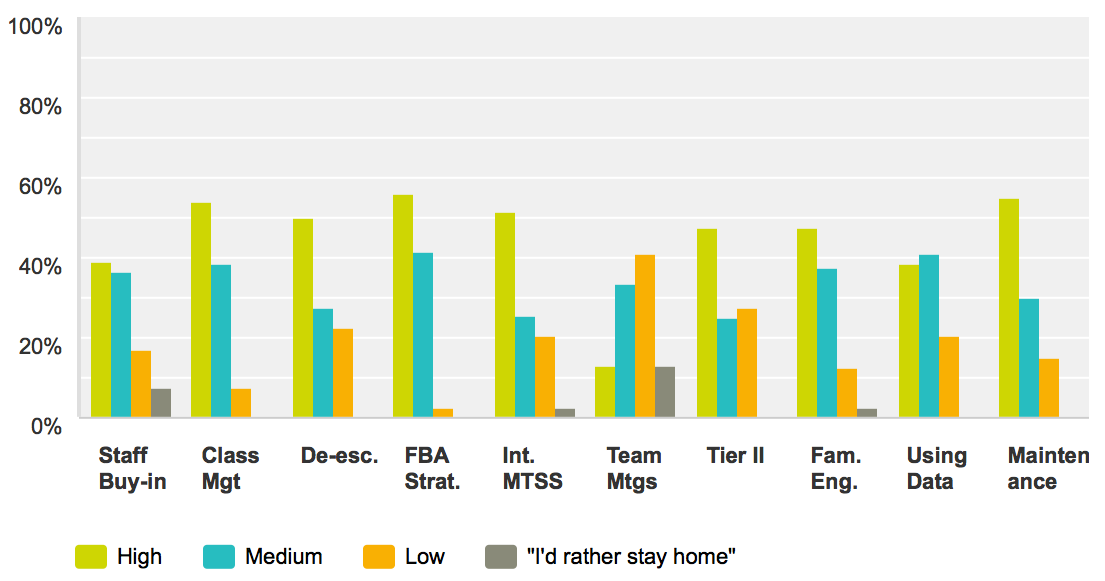 [Speaker Notes: Thank you to those of you who completed the Coordinator Survey.]
16
Topic-Based Learning Session
Social/Emotional/Behavioral 
Practices in VTPBiS Schools
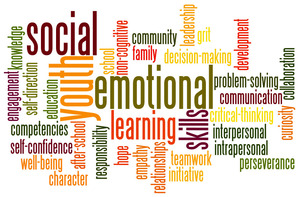 [Speaker Notes: SEBL part of PBIS – dispel myth that it’s two different things]
17
The children of today are too much in love with living.  They have terrible manners, mock authority, and have no respect for their elders. . . . I can only fear what kind of awful creatures they will become.
Socrates 369 B.C.
[Speaker Notes: It appears that we have not changed—each generation thinks the next is inferior.  Introducing Social Skills is important for all children….]
18
Why is Teaching of Social Skills Important?
Research Links SEL to Higher Student Success
23% gain in SE skills  
9% gain in attitudes about self/others/school
9% gain in pro-social behavior 
11% gain on academic performance via
    standardized tests (math and reading)
And Reduced Risks for Failure
9% difference in problem behaviors
10% difference in emotional distress
Source: Durlak, J.A., Weissberg, R.P., Dymnicki, A.B., Taylor, R.D., and Schellinger, K. (2011). 
The Impact of Enhancing Students’ Social and Emotional Learning: A Meta-Analysis of School-Based Universal Interventions. Child Development, 82, 405-432.
[Speaker Notes: Research supports using best practices.]
19
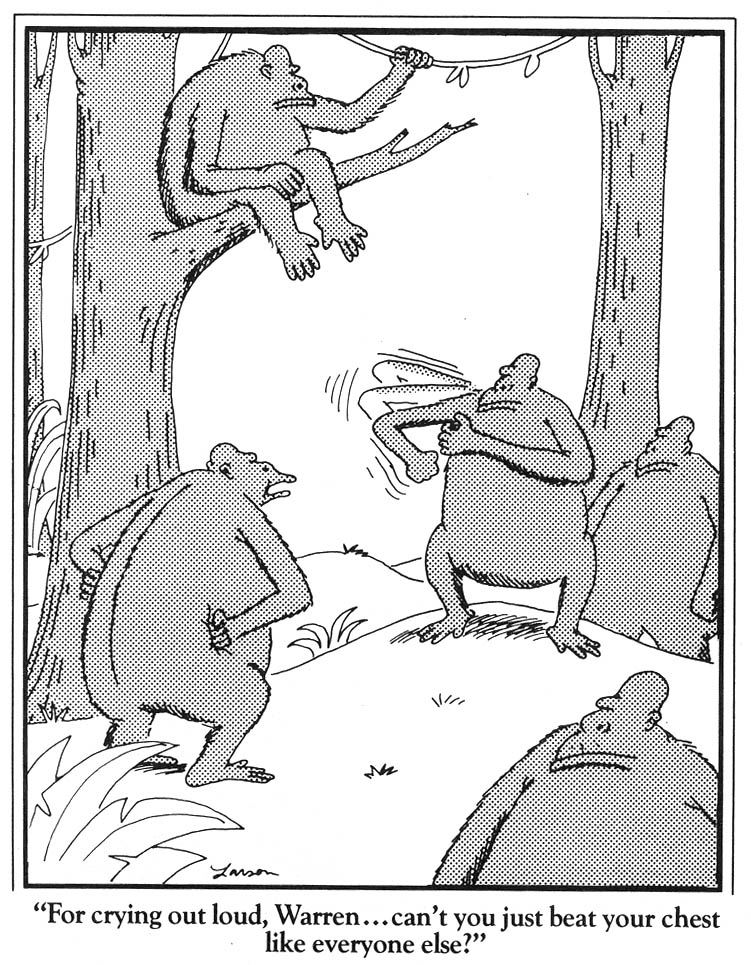 20
Social skills curriculum must match the specific need
Acquisition Deficits
Absence of knowledge for executing skill or failure to discriminate which social behaviors are appropriate in specific situations (can’t do)
Performance Deficits
Skill is present in repertoire, but student fails to perform at acceptable levels (won’t do)
Fluency Deficits
Lack of exposure to sufficient or skilled models of social behavior, insufficient rehearsal/practice or low rates or inconsistent delivery of reinforcement of skilled performances
[Speaker Notes: Can’t Do
Won’t Do
Lack of Practice]
Understanding Social, Emotional, Behavioral Learning (SEBL)……
Social skills curriculum must match the specific need. 
An ideal curriculum does not exist.
Basic set of “Preferred Teaching Practices” exists.
Initially, learning how to teach social skills takes time and energy.
21
[Speaker Notes: What does social skills mean to you?
Matching Interventions to types of 
social skills problems:
Most social skills studies deliver a treatment to children with an almost complete disregard for the types of social skills deficits children may have (Gresham, 1998)]
22
Social Skills Instruction at the Universal Level
Generally taught by classroom teacher

Considered part of the curriculum

Built into the weekly schedule

Often starts with the teaching of school-wide expectations  and progresses to issues of concern based on data  i.e., bullying, harassment, other  risk behaviors

Acknowledgement system should be linked to demonstration of skills covered in social skills instruction
23
School-wide Promotion of SEBL!
Your role as coach at the:
School-wide Level

Know evidence-based practices
Share resources and information with Teachers
Learn about and promote PD in this area
24
Start with Classroom Management
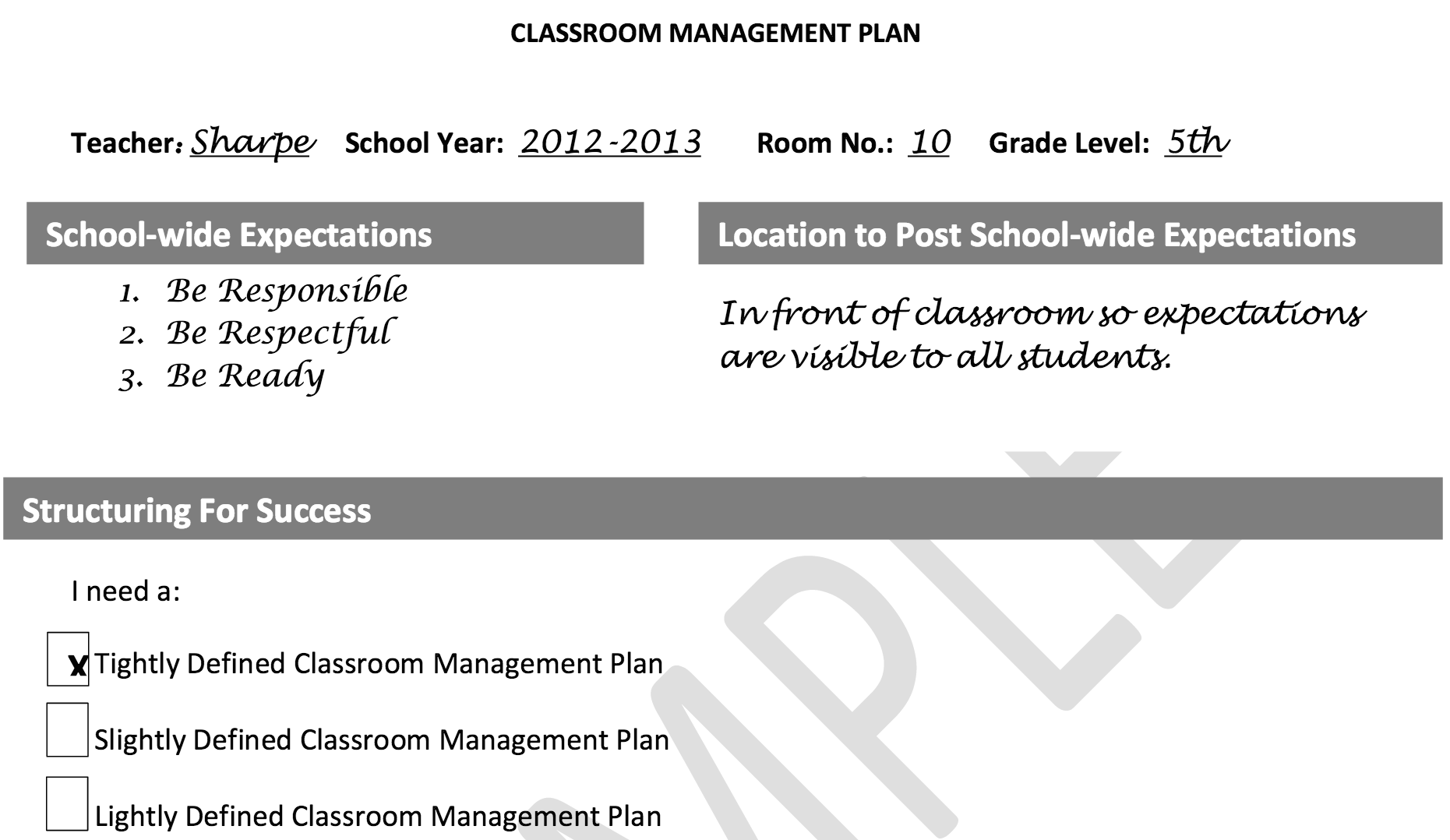 From MiBliSi: http://miblsi.cenmi.org/LinkClick.aspx?fileticket=GEW-lBx5QYA%3D&tabid=2372
[Speaker Notes: Get your house in order……..Important strategy to prevent problem behaviors – create an organized classroom environment.  This is a great resource to know about and share with your staff.
Classroom Management Plan (MiBLISI).   

Handout Sample Plan and Blank Template]
25
Activity:Getting your Classroom in Order
Please read “What the Research Says” (2 pages).   
Review the Classroom Management Plan (4 pages)

As a group, discuss the following:
In your role as coach, how can you provide support to teachers in completing this plan?
How can the Principal help to ensure there is time for this to happen?
[Speaker Notes: Handouts]
26
SEBL Best Practices Across Tiers
Posters
K & G1 Puppets
Listening Rules and Skills for Learning Cards
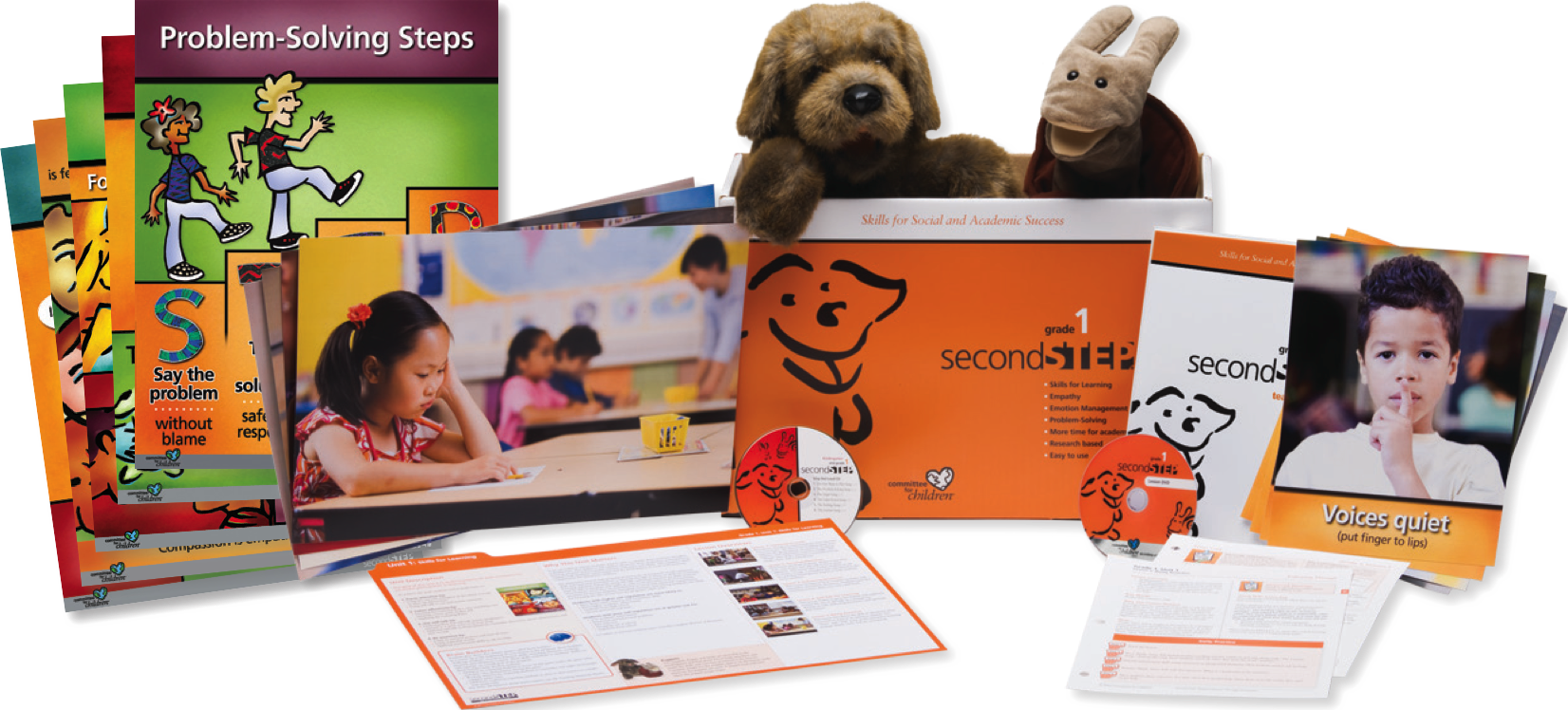 Lesson Cards
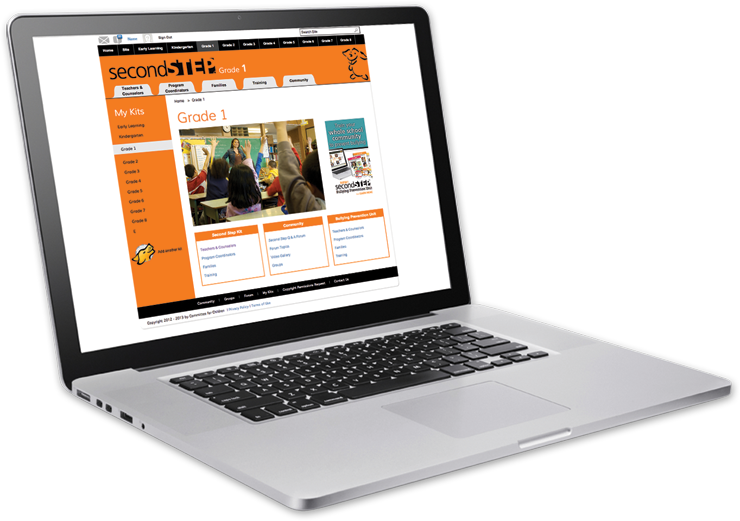 DVD
Teaching Materials Binder
Online Resources
Unit Cards
Song CD
Second Step
27
SEBL Best Practices
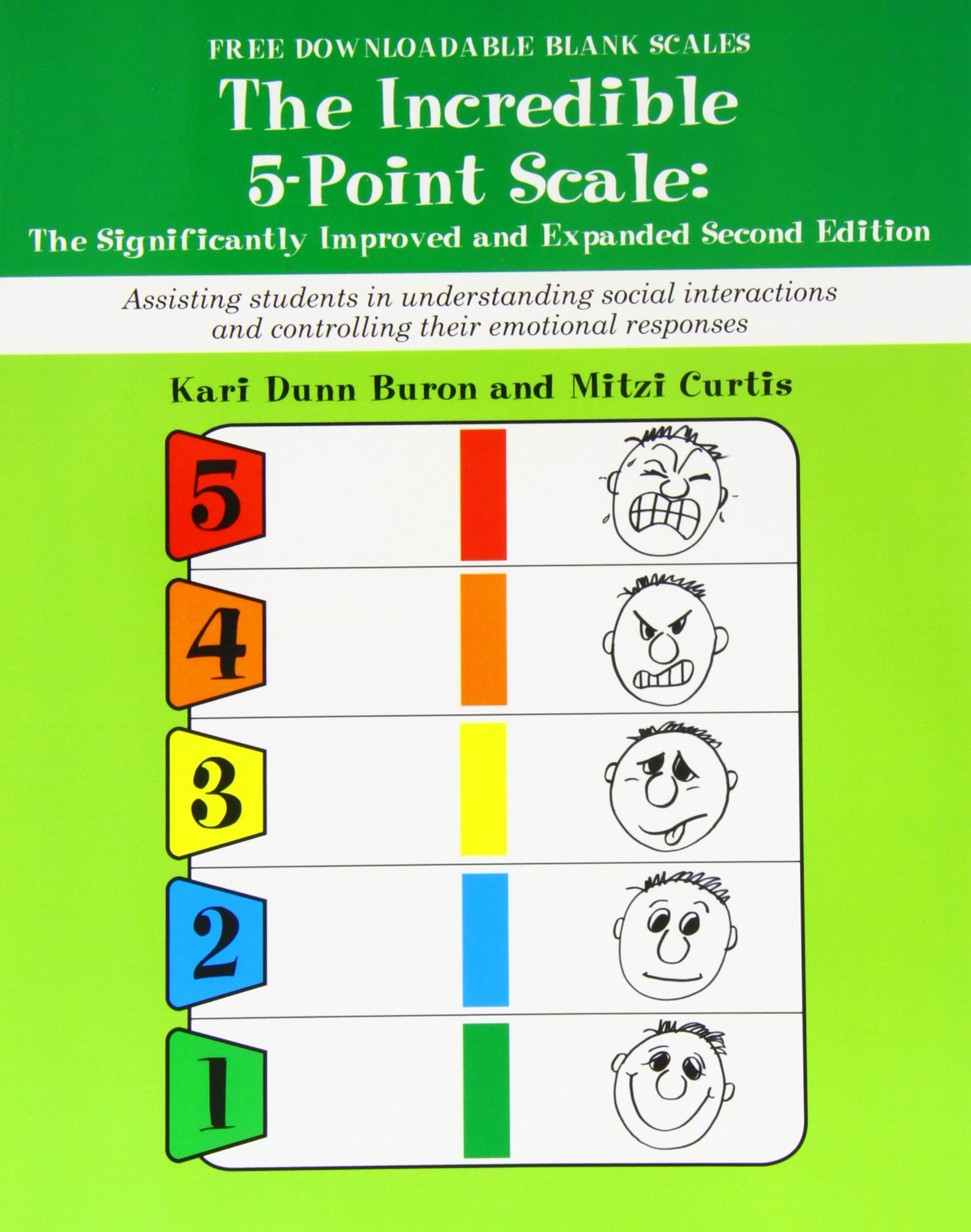 http://www.5pointscale.com/
28
SBEL Best Practices
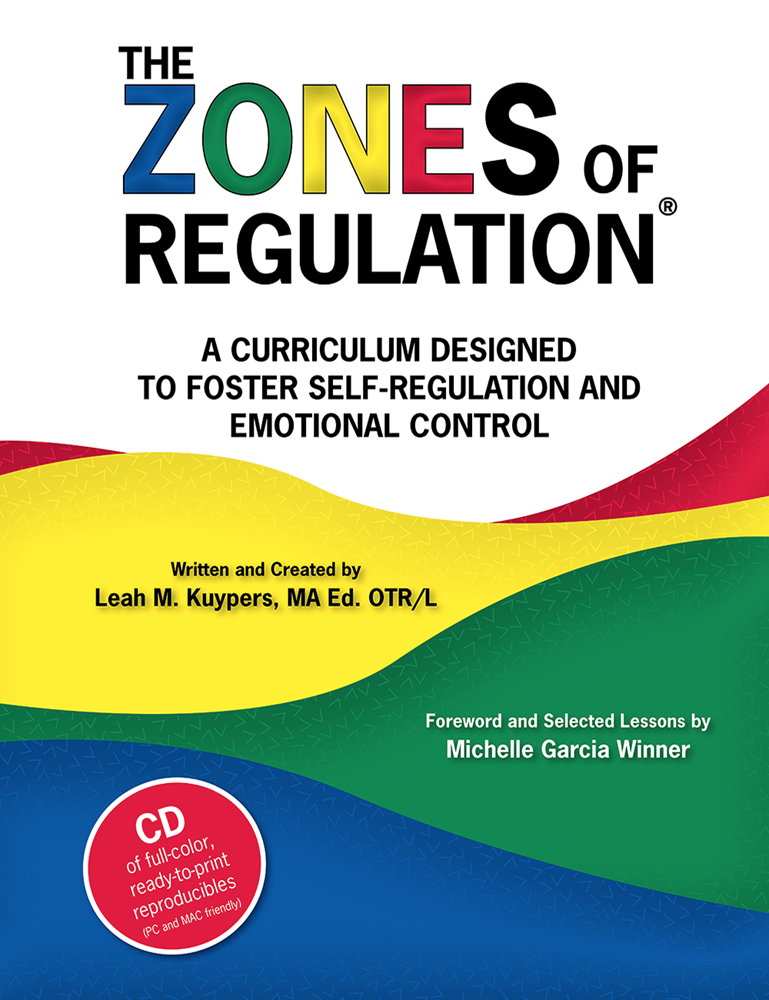 “The Zones is a systematic, cognitive behavior approach used to teach self-regulation by categorizing all the different ways we feel and states of alertness we experience into four concrete zones.  The Zones curriculum provides strategies to teach students to become more aware of, and independent in controlling their emotions and impulses, managing their sensory needs, and improving their ability to problem solve conflicts.” 

http://www.zonesofregulation.com/
29
Social Skills Instruction at the Targeted Level
Pre-corrections, prompts and acknowledgments linked to universal social skill instruction with greater frequency

Linked to a school’s check in/check out strategies

Social skills group pre-teach skills introduced in the universal curriculum and provides extra opportunities for practice and feedback

Targeted lessons presented as game-based instruction can ameliorate behavior challenges in the small group
30
SEBL at the Targeted/Intensive Level!
Your role as coach at the: 
Targeted/Intensive Level -
Establish Targeted Team or have Targeted conversations.
Know evidence-based Tier II practices
Share resources and information with Teachers and Tier II Team
Understand FBA/BSP process
Know community resources available and evidence-based Tier III practices
31
Inventory of Targeted Supports
EXAMPLE
32
Social Skills Instruction at the Intensive Level
Link with functional assessment and behavior planning
 
Create individualized plans within the context of the Universal (school-wide) social skills instruction. 

Integrate what the student does well

Evidence of generalization should include  school, home and community
33
Activity: What are you using?
As a group: 
Discuss what SEBL practices you are using in your school across the tiers.
What are your successes and challenges implementing SEBL?
How do you know your SEBL practices are effective?
Prepare to share your ideas with the large group
34
Change begins with us!
How we respond can escalate or de-escalate our students….
Rational Detachment
Remain Calm & Respond Right When a Student Challenges – Article
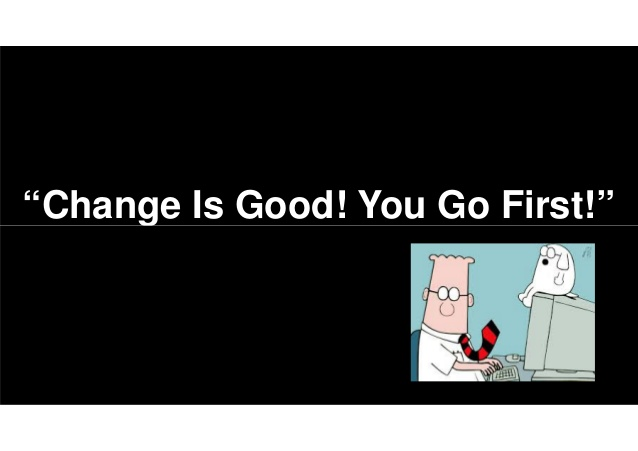 [Speaker Notes: Remain Calm & Respond Right When a Student Challenges – Article – Handout
CPI Training 
LSCI Training]
35
Honing our own SEBL Skills…
Children Who Are Heard, Listen
     Children want to tell their story
Adapted from Ken Kramberg
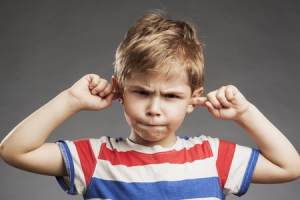 36
Activity: Active Listening
In pairs, follow the instructions on the cards in front of you.  

We’ll process as a large group…..
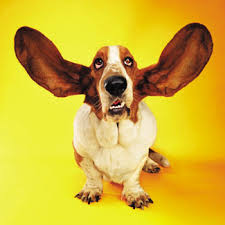 [Speaker Notes: Hand out the “Speaker” card to one of the partners and hand the “listener” card to the other partner.  Make sure they don’t show each other their specific instructions.  Ask them to read their cards and begin the activity.  The presenter should read the cards as well so they know when to prompt the activity.]
37
Active Listening
Identifies and validates feelings
Reduces defensiveness
Promotes change 
Communicates that we care and understand 
Is an effective co-regulation strategy
Helps young people “talk out rather than act out”
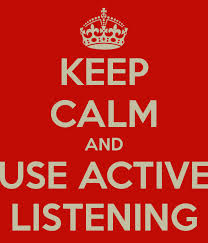 38
Understanding Responses
Reflective Responses: 
	“You feel uncomfortable when your friends talk about school.”
	“You are angry about your visit being cancelled. I’d be upset, too.”

Summarization:
	“Here is what I hear you saying, you felt good at first, but now....”
39
Adults can help children by…
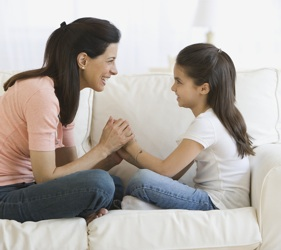 Seeing the incident from the child’s perspective

Helping children see the connection between feelings and behaviors

Encouraging children to be responsible for their actions
40
The “Script” Activity
In pairs, using the scenarios found at your table, practice using the following script: 

Acknowledge the feelings
Affirmation: Make 2-3 affirming statements
Get the child’s perspective and restate
Set limits, giving choices as needed
Adapted from Ken Kramberg
[Speaker Notes: Practice with Scenario……Willy or Sarah – One person is the student the other is the teacher/adult.  The adult should practice using the script outlined in the slide as the student uses the scenario.]
41
More information on SEBL:
http://www.casel.org/social-and-emotional-learning/outcomes/

http://www.edutopia.org/keys-social-emotional-learning-video

http://www.5pointscale.com/

http://www.zonesofregulation.com/

http://www.cfchildren.org/second-step
42
VTPBiS Coordinators Meeting
Logistics, Updates, Q & A and Networking
43
Agenda
Model for Sharing Data: VTPBiS Annual Report
BoQ & SAS
Tiered Fidelity Inventory (TFI)
Ongoing communication?
Wikis
FB
Blogs
Next Meeting: MAY 5th – Best Western
VTPBiS & Suspension/Expulsion Questionnaire
44
VTPBiS Annual Report Review
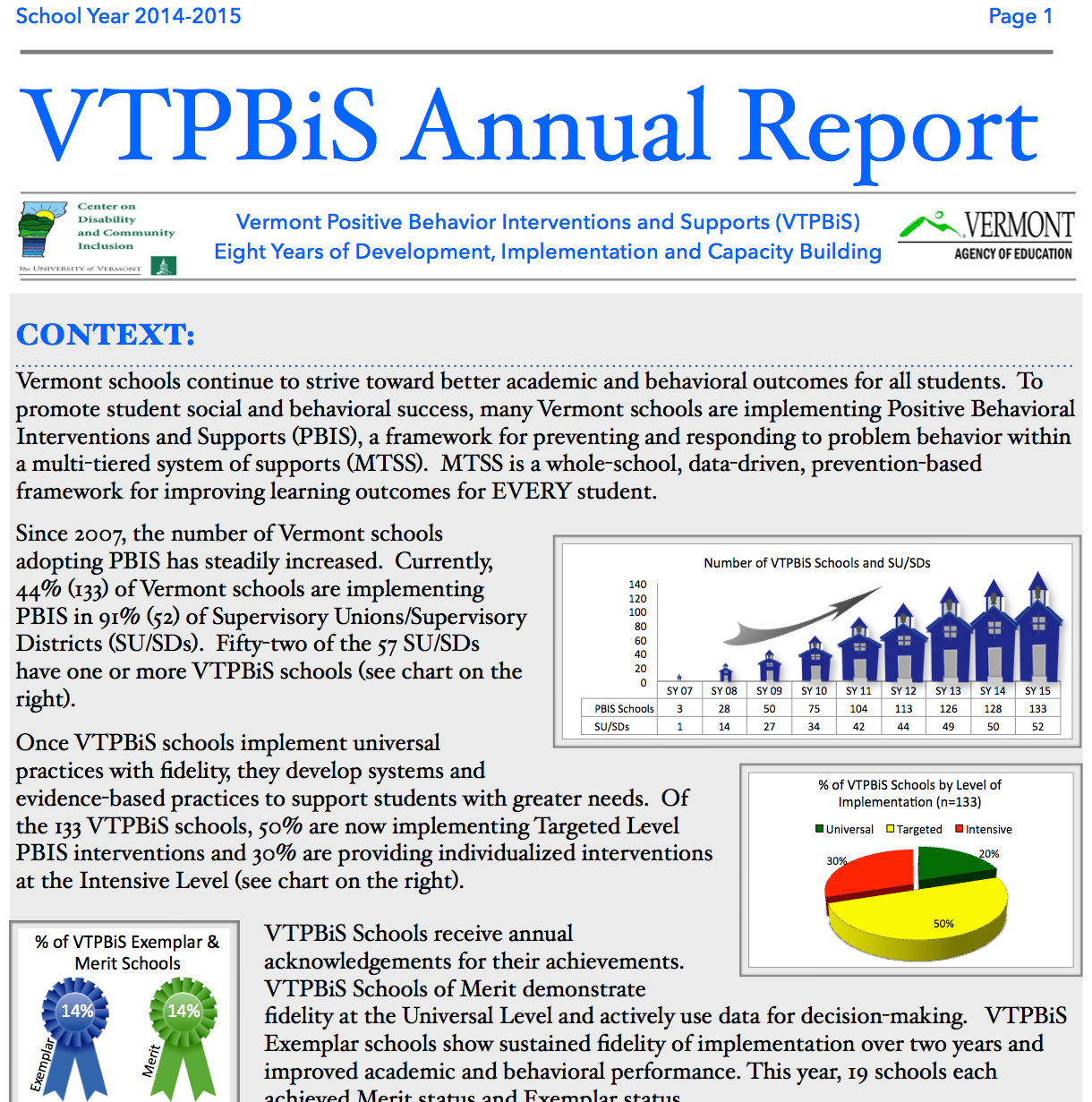 45
How are we doing as a state?
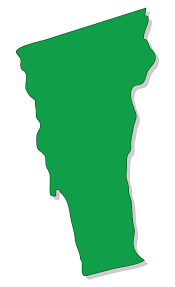 [Speaker Notes: Hot off the press VTPBiS Annual Report is on your tables for you to review the details.  But here are some highlights.]
46
CONTEXT
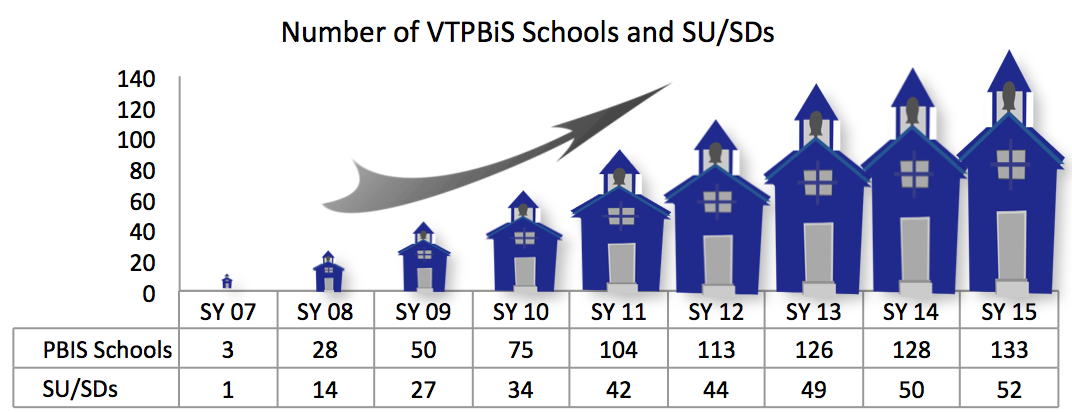 [Speaker Notes: First, we have a lot to celebrate about how fast PBIS has scaled up in VT.  From 3 schools in 2007 to 133 in 52 Sus/SDs today!  44% of our schools are implementing.  We are one of thirteen states out of 42 states that implement PBIS that have over 40% schools implementing PBIS.  As you can see, PBIS is he]
47
CONTEXT
[Speaker Notes: This pie chart shows the level of PBIS implementation in VT.  You can see that 80% schools have moved on from Tier one and are now implementing Tier 2 and Tier 3 interventions and supports as well as Tier 1.]
48
INPUT
49
FIDELITY
[Speaker Notes: This graph shows fidelity of implementation at the Universal Level based on a national PBIS self-assessment called the Benchmarks of Quality (or BoQ).  The BoQ looks at 10 elements of implementation such as discipline procedures, lesson plans, evaluation and data analysis.  This graph represents the average scores of 92 schools that completed the BoQ.  A score of 70% indicates fidelity of implementation.  You can see on this graph that most of the scores are above the 70% which is the dotted line. In 2014-15, 79%of schools that completed this assessment achieved fidelity., VTPBiS schools scored higher than 70% on eight out of ten BoQ elements, with “Faculty Commitment” and “Implementation Plan” falling slightly lower than 70%.]
50
IMPACT
[Speaker Notes: So, how are we doing?
Due to the switch from NECAP to Smarter Balanced Assessments, we are unable to show statewide correlations between academic achievement and decreased discipline referrals. However, in looking at office discipline referrals by grade levels, we can see that average office displine referrals per day per hundred students have gone down in middle school, high school, pre-k through 12.  With a very slight increase in elementary grades.  This is an important indicator for learning because, when a students remain in class, they have greater access to instruction.  Our goal is in class and on task.]
51
IMPACT
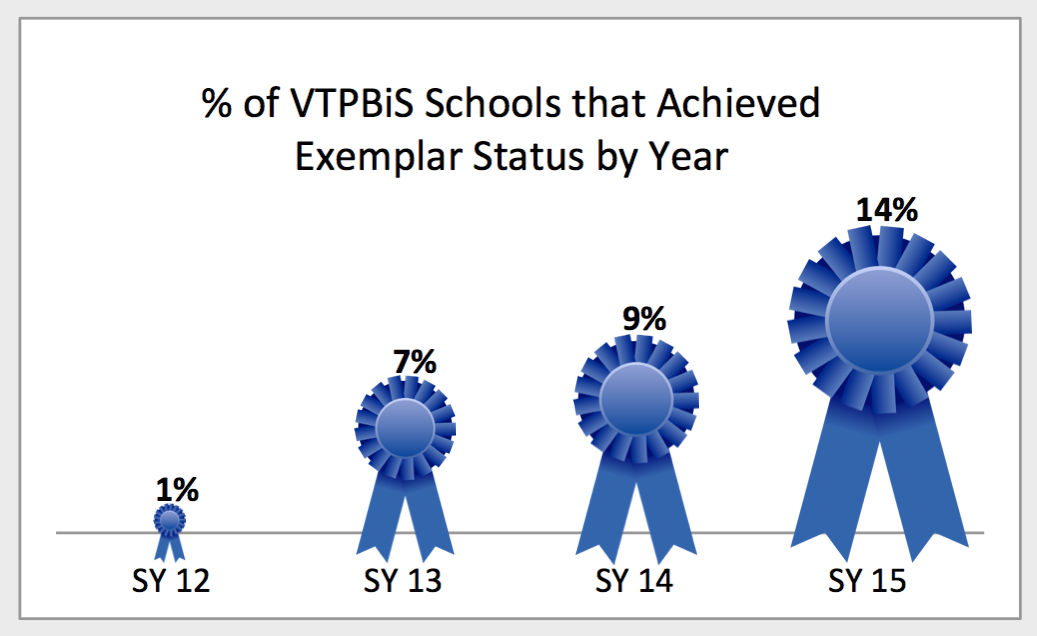 [Speaker Notes: This year also saw a significant increase in the number of schools that met VTPBiS exemplar status which means they can show two years of fidelity of implementation as well as a decrease in ODRs and an increase in academic achievement.  We’ll hear more about that at the lunchtime celebration!]
52
IMPACT
[Speaker Notes: One thing we know from implementation science is that sustaining an innovation like PBIS involves significant attention to the systems data and practices over time.  While Dean Fixsen and others have found that sustained implementation of educational initiatives is a rare phenomenon, in the eight years of Vermont PBIS, 97% of our schools are still implementing!]
53
VTPBiS SY ‘16 Goals:
Fidelity: 
Increase the number of schools that complete the PBIS fidelity assessments
Maintain a statewide minimum average score of 70% on the Benchmarks of Quality
Use the Benchmarks of Advanced Tiers assessment to identify supports needed at Tier II and Tier III
Impact: 
Use the Smarter Balanced Assessment scores to track improved academic achievement in VTPBiS Exemplar schools.
Decrease ODRs, Suspension and Expulsion
[Speaker Notes: Big applause to the Coordinators – tie back to the value of their role as coaches]
54
Activity:  Planning to Improve PBIS Fidelity and Impact
Use your school’s data to determine whether you need a plan to improve PBIS Fidelity and Impact.

Follow the data-based decision-making process (next 2 slides) in preparation for sharing with your leadership team or entire school staff.

As a small group, talk about any questions you have and brainstorm solutions.
[Speaker Notes: Handout Template]
55
VTPBiS Problem Solving Process: Fidelity
Do we have a problem?(No data; BoQ scores below 70%; Some features are low)
What is the precise nature of our problem? (Which features are low?) 
Why does the problem exist, & what can we do about it? 
What are the actual elements of our plan? (Action Plan)
Is our plan being implemented, & is it working? (how will you evaluate & revise plan)
56
VTPBiS Problem Solving Process: Impact
Do we have a problem?(identify – ODRs and OSS Data overtime)
What is the precise nature of our problem? (SWIS:  ODRs big 7 and custom graphs) 
Why does the problem exist, & what can we do about it? (hypothesis and solution)
What are the actual elements of our plan? (Action Plan)
Is our plan being implemented, & is it working? (how will you evaluate & revise plan)
57
VTPBiS Problem Solving Process: Fidelity
58
VTPBiS Problem Solving Process: Impact
59
SAS and BoQ Reminder!
The SAS Window is currently open!  It closes on February 28th!

The BoQ Window is currently open! It closes on close on March 31st!
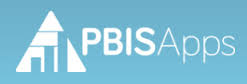 [Speaker Notes: SAS REMINDER:  The window to complete the SAS is now open and will close on March 31, 2016.  It is an expectation that all PBIS schools participate in this important annual assessment.  If you haven’t already done so, please schedule at time for your staff to complete this survey.  The SAS is a great tool for identifying staff priorities and evaluating staff buy-in! 

BoQ REMINDER:  On April 1st the window to complete your annual Benchmarks of Quality (BoQ) assessment will open for two months.  The window will close on May 31st.  It is an expectation that school leadership teams complete this assessment.  The BoQ helps schools identify areas of success and areas of improvement for the implementation of the Universal components of PBIS.  The features include:  PBIS Team, Faculty Commitment, Discipline Procedures, Data Entry & Analysis, Expectation, Recognition, Teaching, Implementation Plan, Classroom Systems and Evaluation.]
60
How to Access & Complete Annual Assessmentswww.pbisapps.org
61
To Take the BoQ…
62
To Take the SAS…
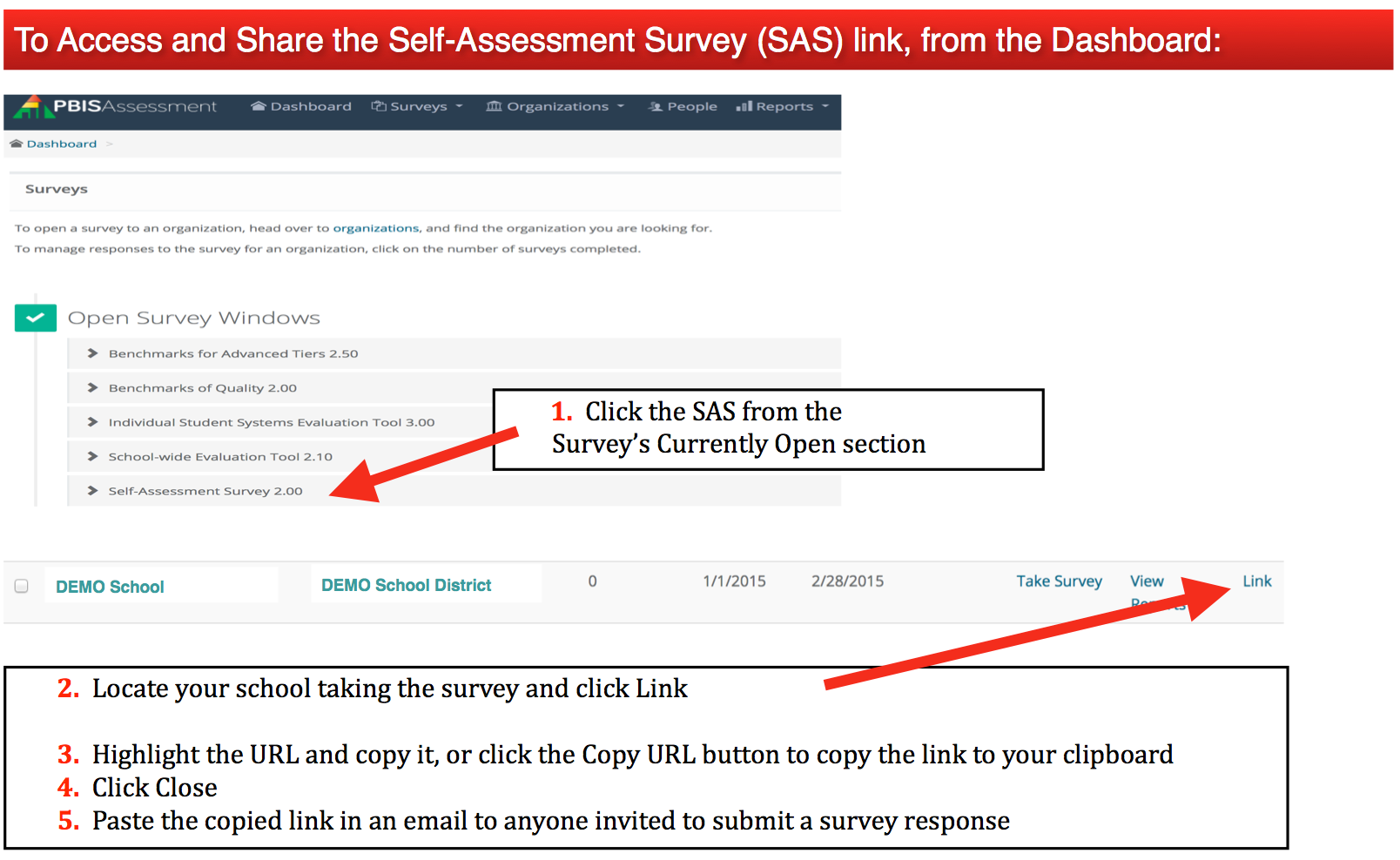 63
VTPBiS Updates
Tiered Fidelity Inventory (TFI)
Ongoing Communication?
Wikis
Facebook
Blogs
Coordinators Handbook
Next Meeting: MAY 5th – Best Western – NORTH
					  MAY 6th – Franklin Center - SOUTH
VTPBiS & Suspension/Expulsion Questionnaire
Interested in Presenting at future trainings
[Speaker Notes: TFI – We’re currently piloting this “all in one” assessment.  Plan to roll-out next year and will take the place of the BoQ.
Ongoing Communication – how can we connect more frequently as a learning community?  What are your thoughts?  Stay tuned for a survey eliciting ideas…..
Handbook is on our webstie for Coordinators to print.  Pass around a couple of copies to show attendees what’s in it.]
64
Networking and Q & A
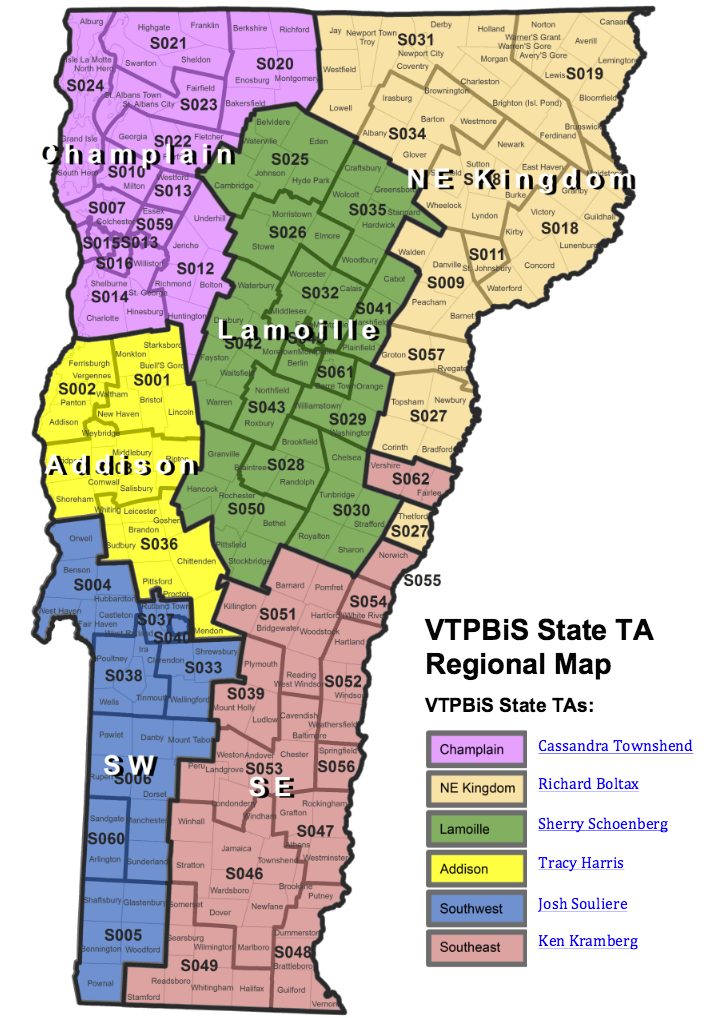 65
Additional Questions?Contact your State Technical Assistance Provider
www.pbisvermont.org